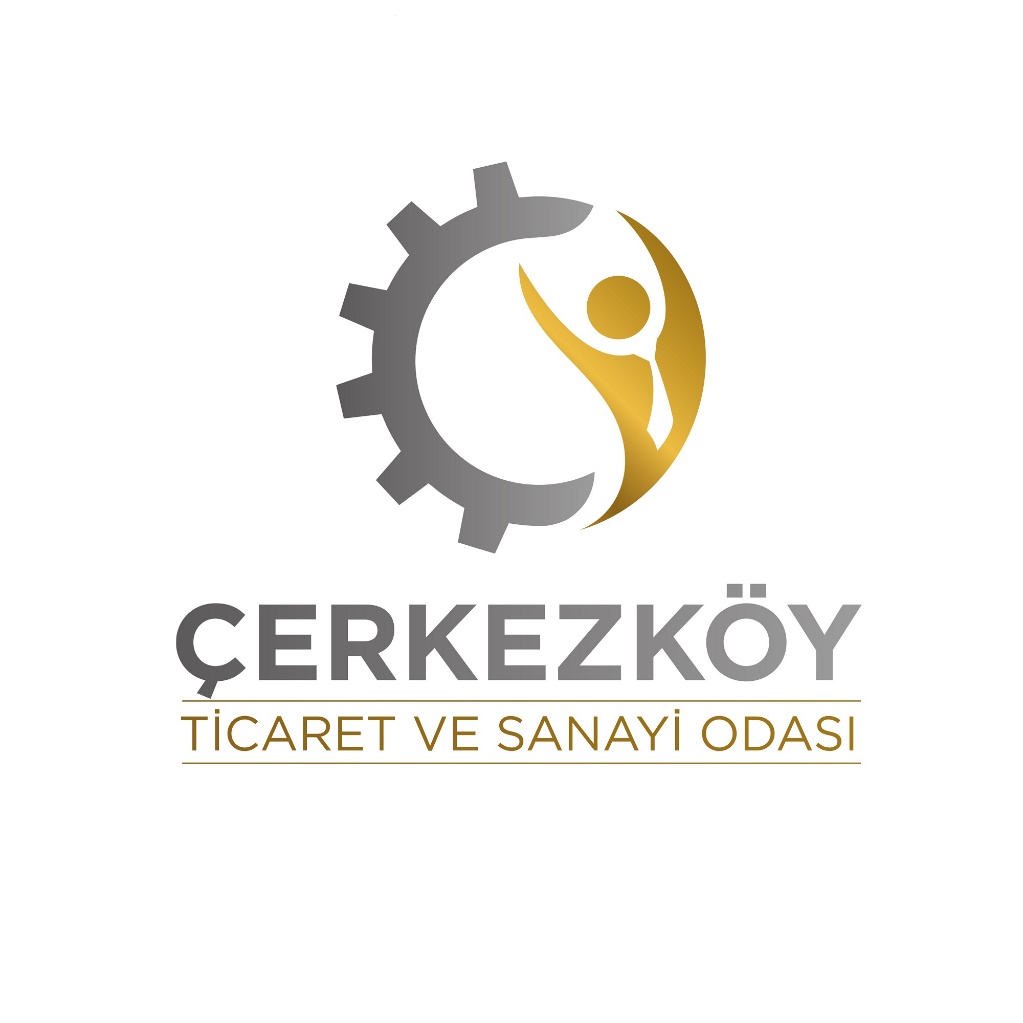 ENERJİ VERİMLİLİĞİ
Çerkezköy Ticaret ve Sanayi Odası
DIŞ İLİŞKİLER VE PROJE Birimi
Çerkezköy, Tekirdağ – ARALIK-2022
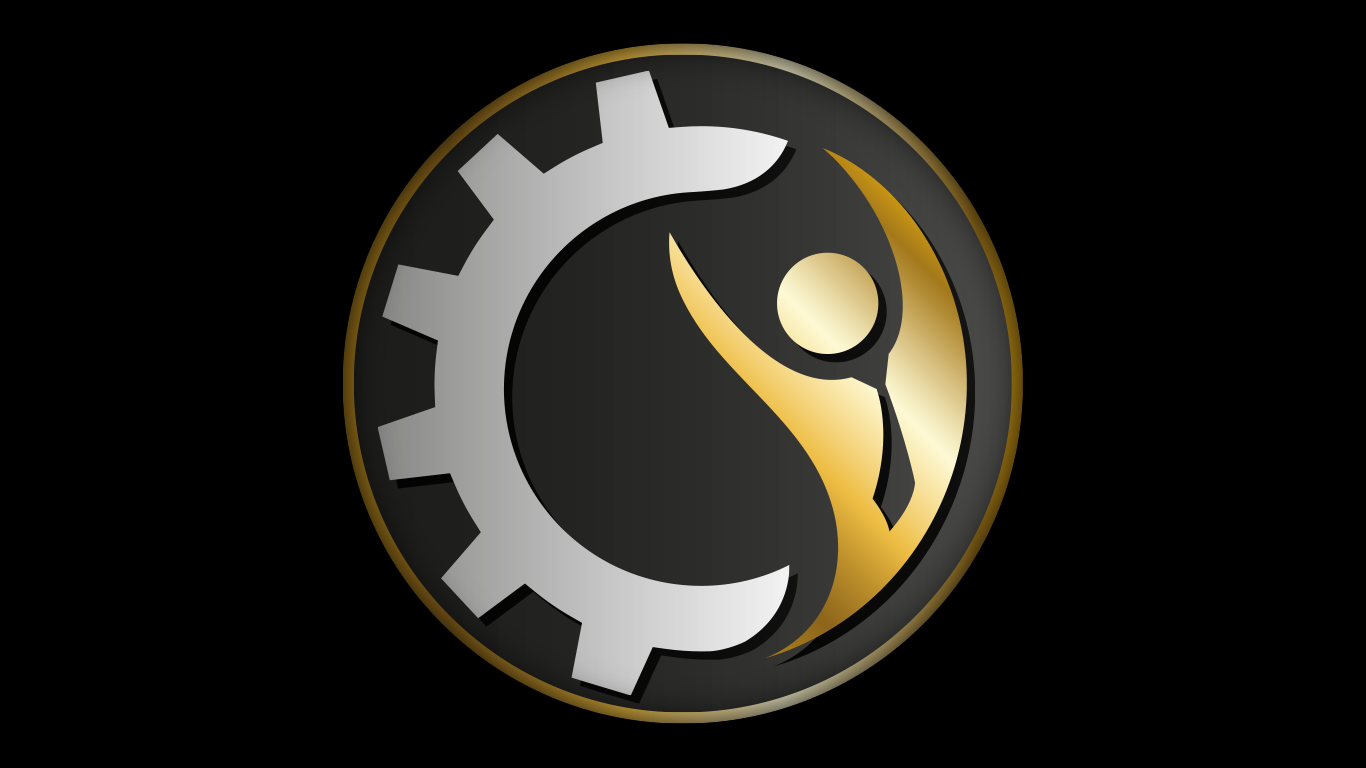 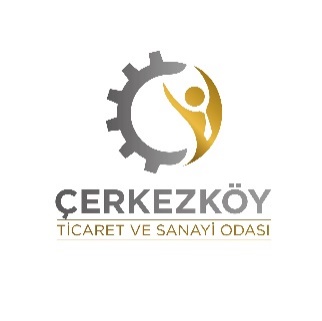 İÇERİK
KİMLİK
İÇERİK
ENERJİ NEDİR ?
ENERJİ TÜRLERİ NELERDİR ?
ENERJİ VERİMLİLİĞİ HAKKINDA BİLGİLER
BASİT İŞLETME ÖNLEMLERİ: ISITMA-SOĞUTMA-KAZAN&BUHAR-BAŞINÇLI HAVA- AKIŞKANLAR-ELEKTİRKLİ MOTORLAR-AYDINLATMA
FAYDALI LİNKLER
TEŞEKKÜR
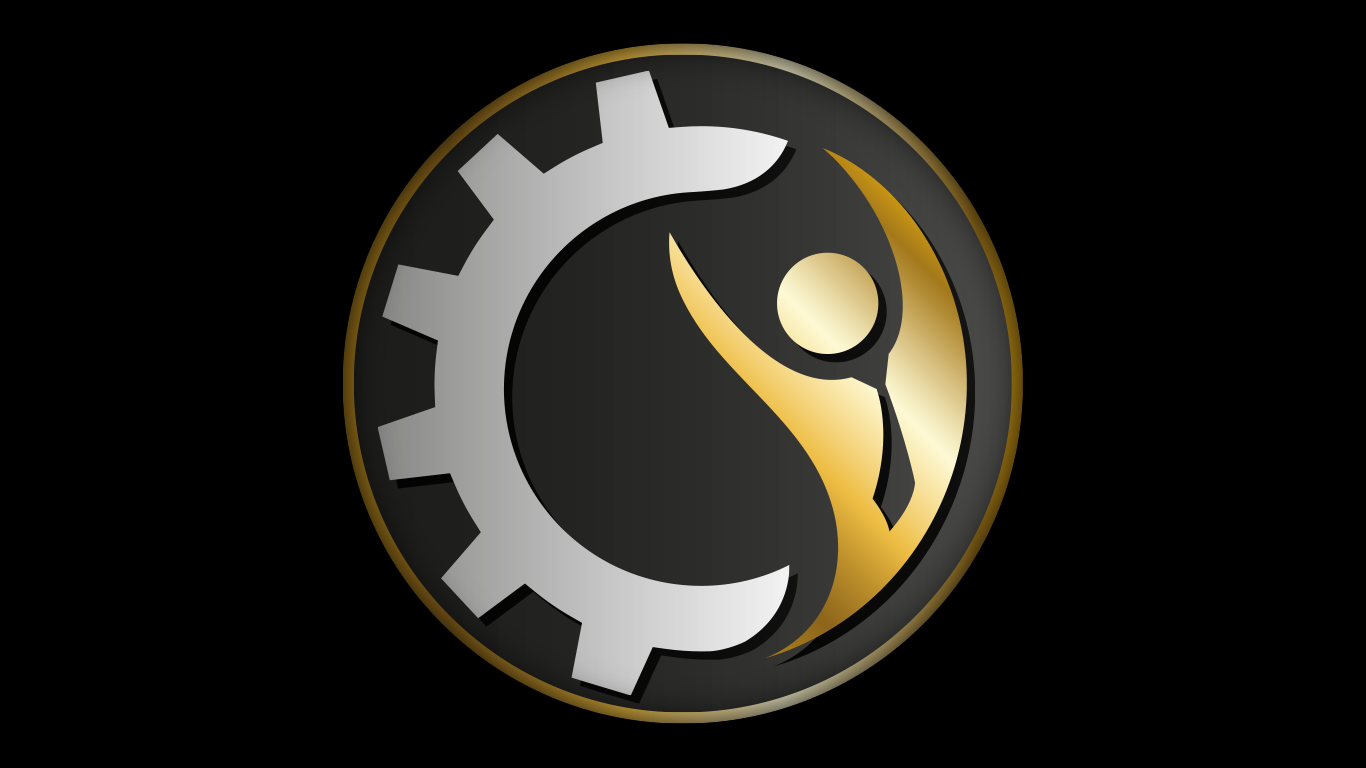 ÇERKEZKÖY TİCARET VE SANAYİ ODASI
Slayt 2
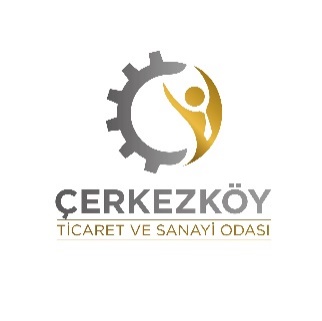 ENERJİ VERİMLİLİĞİ
Enerji Nedir ?
Enerjiyi tam olarak tanımlamak fizik bilimindeki en zor şeylerden biri olsa da en basit tanımıyla enerji, etrafımızda olup biten her şeyin meydana gelmesini mümkün kılan şeydir. Eğer bugün arabalar hareket ediyorsa, eviniz ısınıyorsa, fabrikalar üretim yapabiliyor, çiçekler açıyor ve güneş içinizi ısıtabiliyorsa nedeni enerjidir.
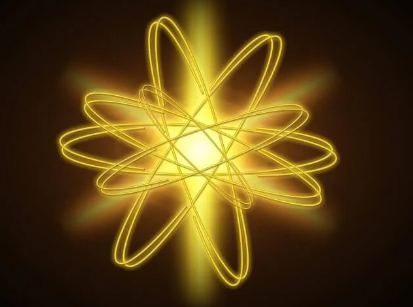 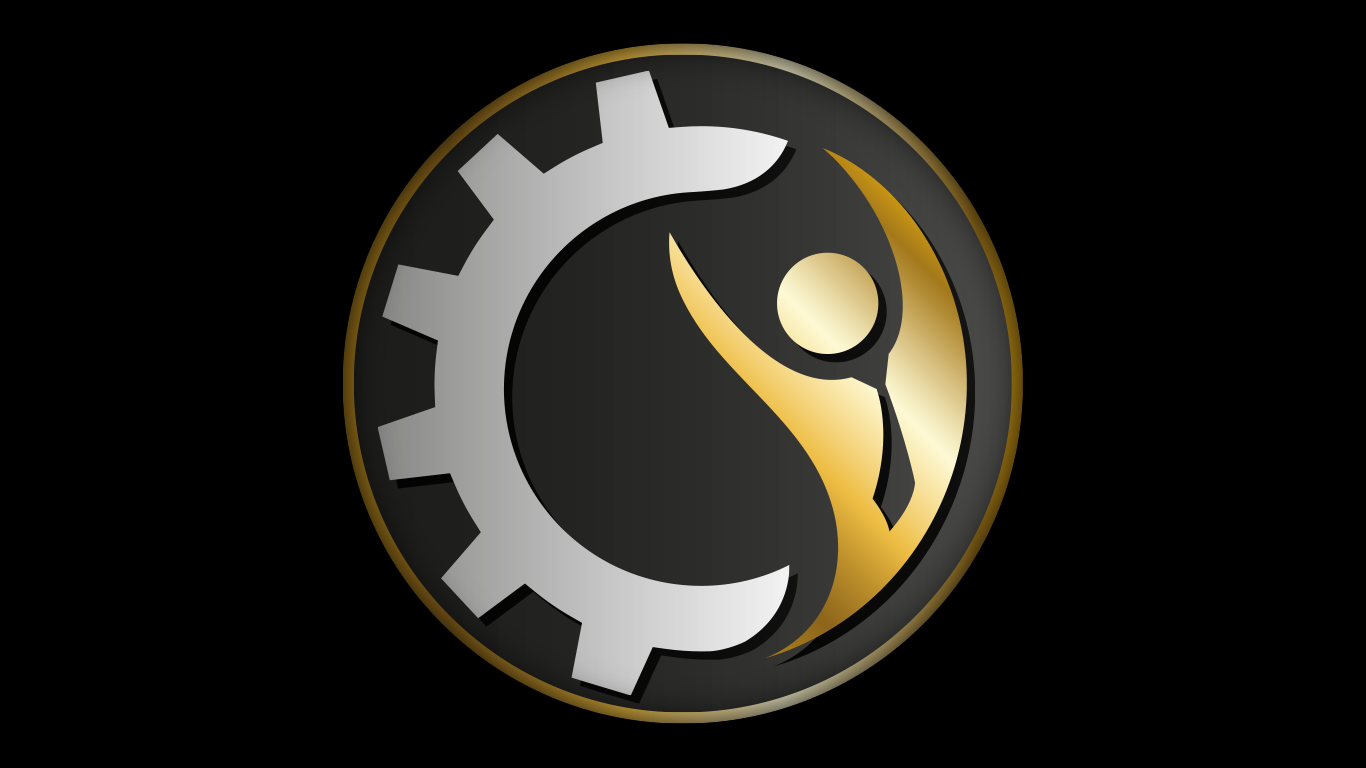 Slayt 3
ÇERKEZKÖY TİCARET VE SANAYİ ODASI
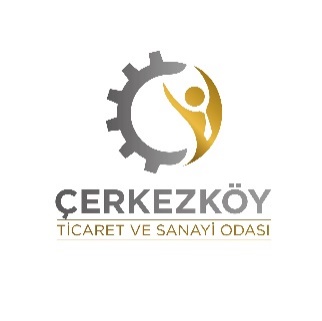 ENERJİ VERİMLİLİĞİ
Enerji Türleri Nelerdir ?
Enerji pek çok farklı yerde ve şekilde bulunabilir. Doğada bulunan çok sayıda enerji türünden bahsetmek mümkün. Bilim insanlarının yıllarca farklı enerjileri tanımlama çalışmaları sonucunda belli başlı enerji türleri ifade edilse de, zaman içerisinde bilim ve teknoloji ilerledikçe yeni enerji türleri tanımlanıyor.
Günümüzde en yaygın olarak tanımlanmış enerji türleri şunlardır:
Mekanik enerji
Elektrik enerjisi
Nükleer enerji
Kimyasal enerji
Manyetik enerji
Isı enerjisi
Işık enerjisi
Ses enerjisi
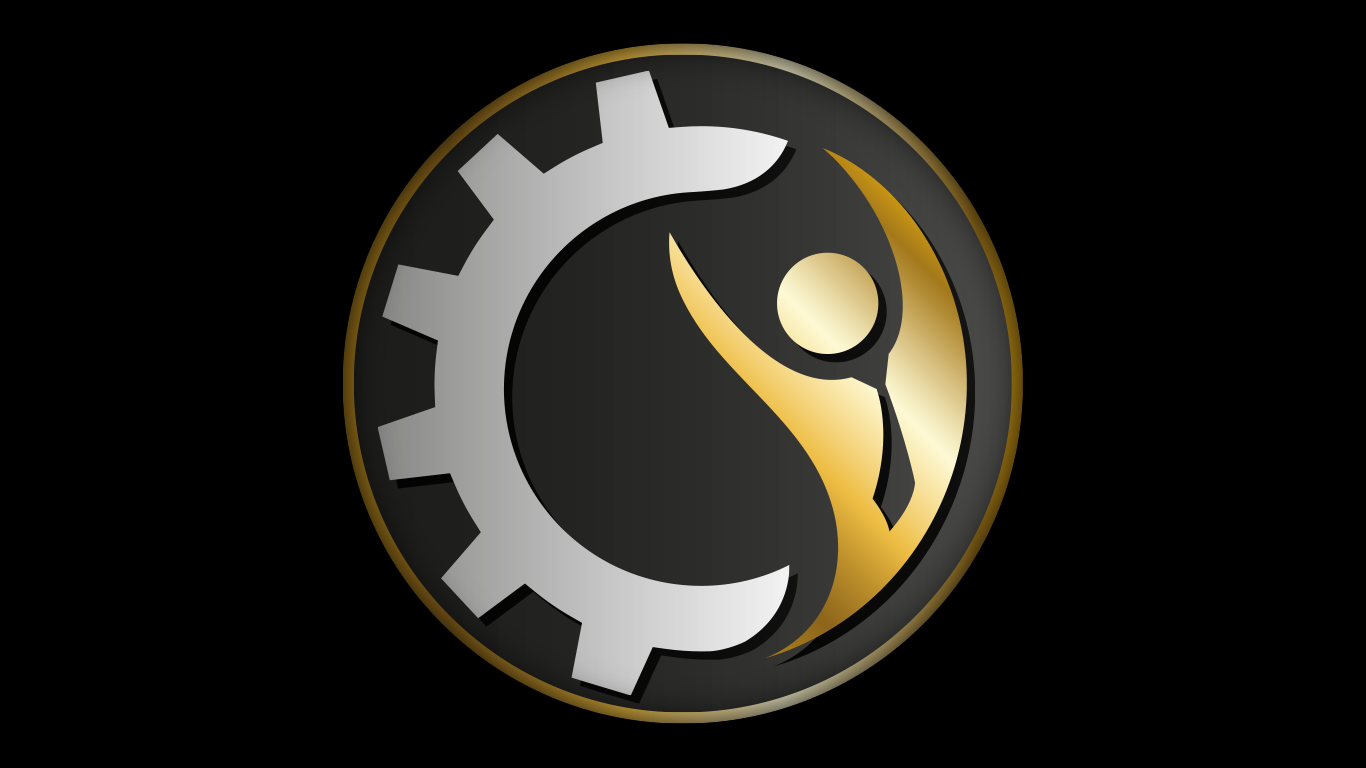 Slayt 4
ÇERKEZKÖY TİCARET VE SANAYİ ODASI
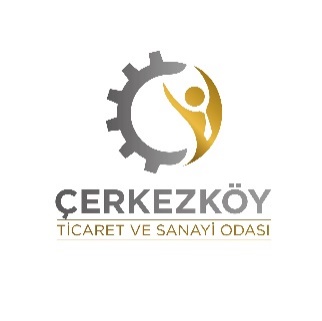 ENERJİ VERİMLİLİĞİ
Enerji Verimliliği
Binalarda yaşam standardı ve hizmet kalitesinin, endüstriyel işletmelerde ise üretim kalitesi ve miktarının düşüşüne yol açmadan, birim veya ürün miktarı başına enerji tüketiminin azaltılmasıdır.
Enerji verimliliği politikaları, bir taraftan ekonomik büyüme ve sosyal kalkınma hedeflerinin sürdürülebilirliği ile doğrudan ilişkili olması diğer taraftan ise toplam sera gazı salımlarının azaltılmasında oynadığı kilit rol nedeniyle, hassasiyetle ele alınması gereken alanların başında gelmektedir.
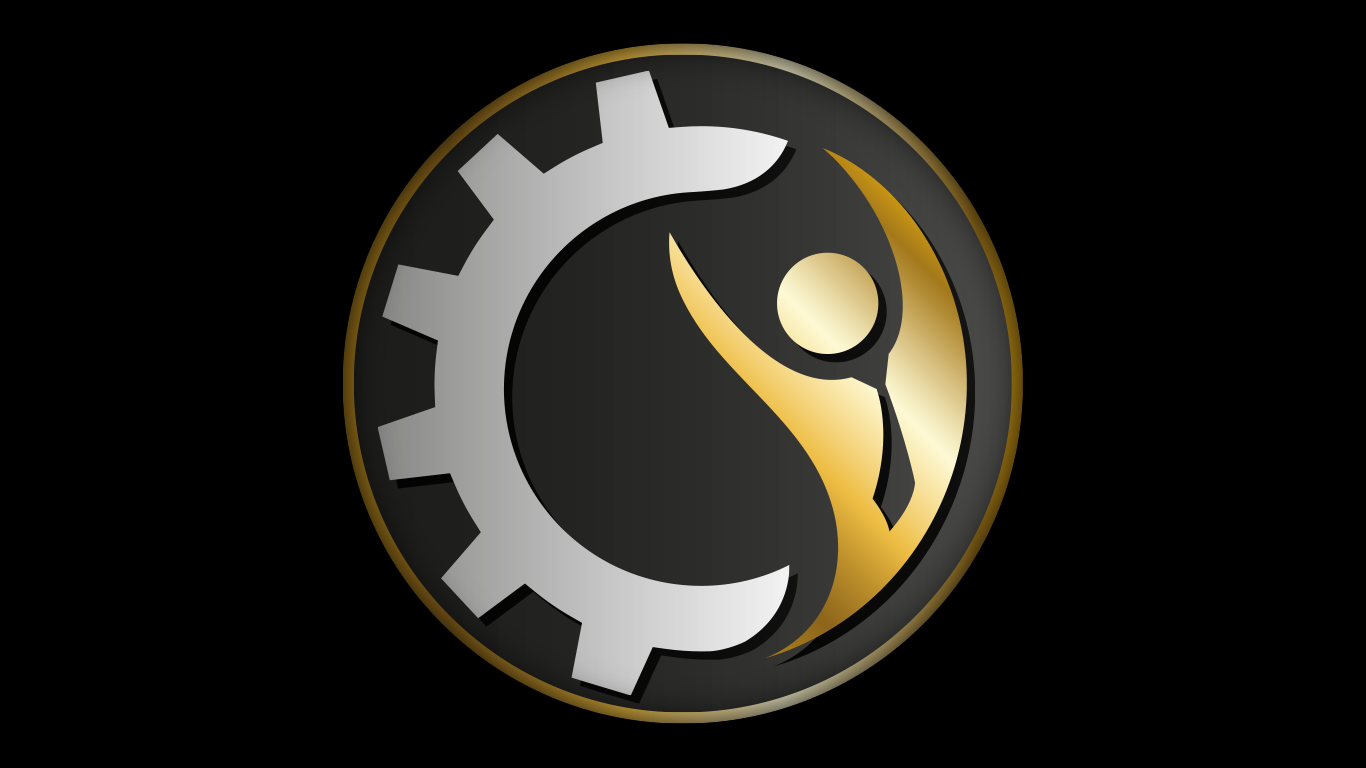 Slayt 5
ÇERKEZKÖY TİCARET VE SANAYİ ODASI
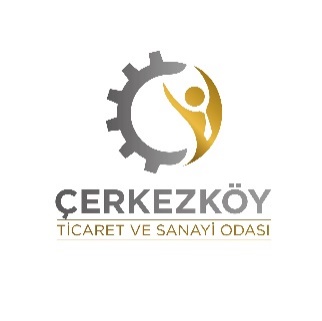 ENERJİ VERİMLİLİĞİ
Enerji Verimliliği
Enerji tasarrufu ve verimliliği, enerji arz güvenliğinin sağlanması, dışa bağımlılık risklerinin azaltılması, çevrenin korunması ve iklim değişikliğine karşı mücadelenin etkinliğinin arttırılmasının sağlanması gibi 2023 yılı ulusal strateji hedeflerimizin ve enerji politikalarımızın en önemli bileşenlerinden biridir.
Enerji tasarrufu : Belli önlemler uygulayarak harcanan enerji miktarında sağlanan azalmadır. Güvenlik, konfor, üretim, kalitede azalma olabilir. Bunlar dikkate alınmayabilir.
Enerji yoğunluğu : Bir birim hasıla üretebilmek için tüketilen enerji miktarını, Tüm dünyada enerji verimliliğinin takip ve karşılaştırılmasında kullanılan bir araçtır. Enerji Yoğunluğu: Toplam Birincil Enerji Tüketimi /Gayri Safi Yurt İçi Hasıla
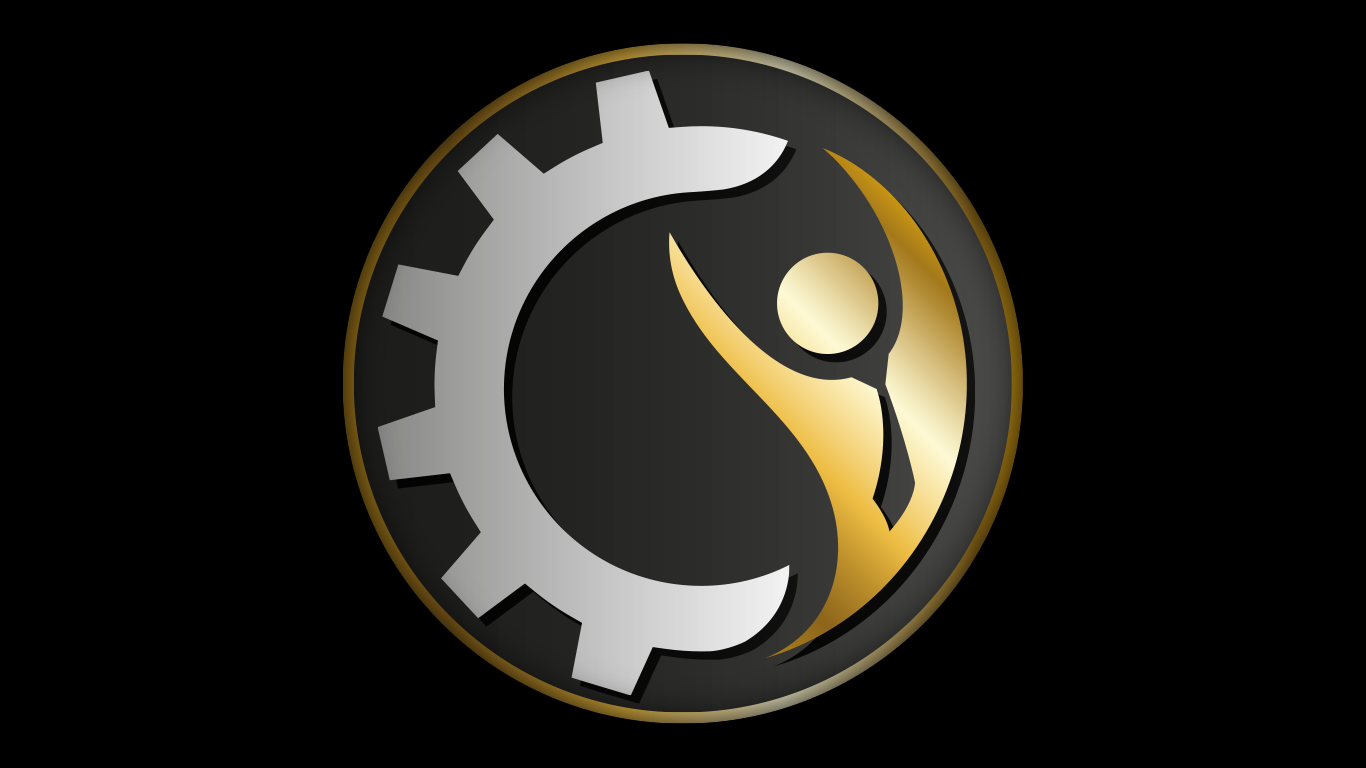 Slayt 6
ÇERKEZKÖY TİCARET VE SANAYİ ODASI
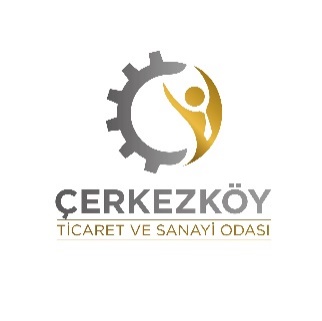 ENERJİ VERİMLİLİĞİ
Enerji Tasarrufu Düşündüğünüzden Daha Çok Kazandırabilir
Enerji maliyetleri kontrol edilemez giderler değil, aksine işletmelerde en kolay ve en etkin şekilde yönetebilecek giderler arasında yer alır.
İşletmelerde enerji verimliliğini arttırarak enerji tüketimleri azaltılabilir, kısa sürede rakip firmalarla rekabette üstünlük sağlanabilir.
Enerji tasarrufu, çoğu zaman büyük bir yatırım gerektirmez. Gerekli önlemler alınabilir, bu önlemlerin etkileri kısa sürede hissedilebilir. Minimum maliyetlerde enerji faturalarında %20’ye varan tasarruflar sağlanabilir.
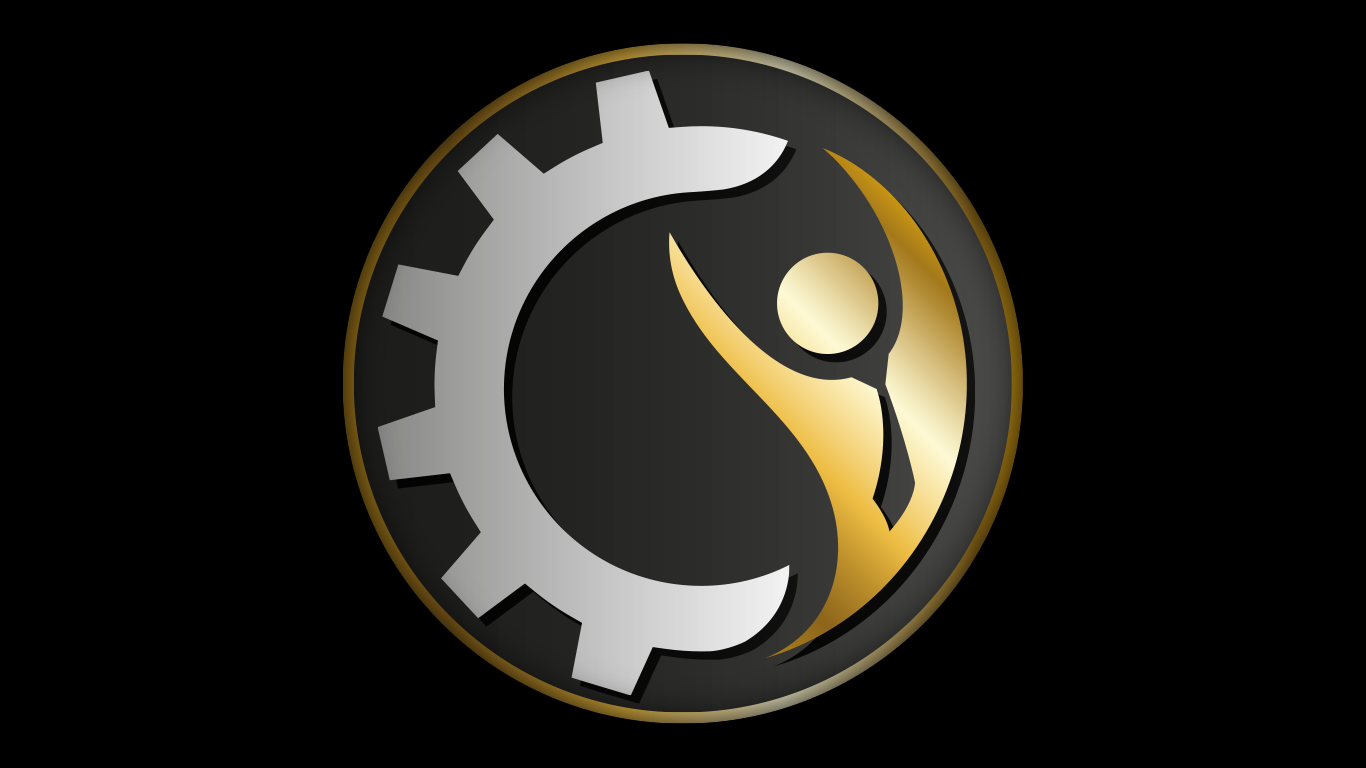 Slayt 7
ÇERKEZKÖY TİCARET VE SANAYİ ODASI
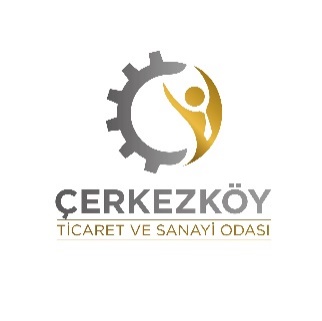 ENERJİ VERİMLİLİĞİ
Basit işletme Önlemleri
Isıtma;
Termostatlar çalışır durumda ve en düşük konfor sıcaklığında ayarlı mı?
Isıtma ve soğutma yapılırken kapı ve pencerelerden hava sızıntısı oluyor mu?
Kapı ve pencereler ısıtma ve soğutma yapılan alanlarda kapalı tutuluyor mu?
Farkında mısınız ?
Tesisteki herhangi bir proseste 1°C’lik fazla ısıtma ile prosesin ısıtma giderlerinde %8’lik bir artışa sebep olabilir.
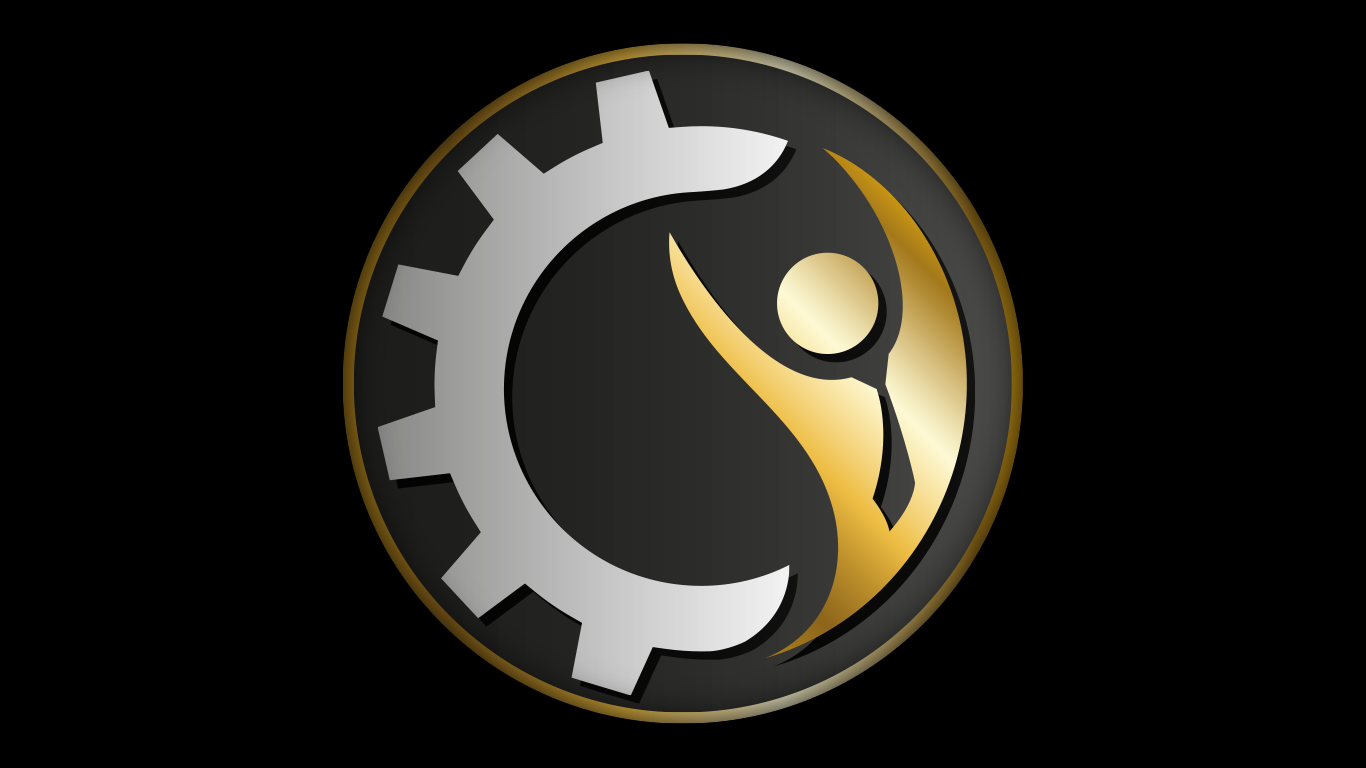 Slayt 8
ÇERKEZKÖY TİCARET VE SANAYİ ODASI
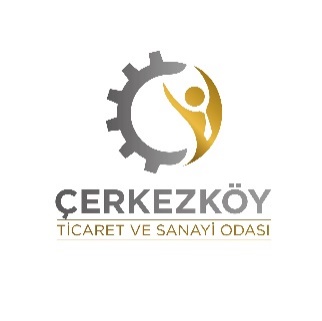 ENERJİ VERİMLİLİĞİ
Basit işletme Önlemleri
Soğutma;
Isı eşanjörlerinin temizliği periyodik aralıklarla yapılıyor mu? 
Soğutma ünitesi ihtiyaç dışında kapalı tutuluyor mu?
Sıcaklık ayarı kullanıma göre yapılıyor mu?
Isı değiştiricileri (evaporatör ve kondenser) temizleniyor mu? 
İhtiyaca göre DHS kullanarak pompa gücü ayarlanıyor mu? 
Soğutma kanallarında ısı yalıtımı yapılmış mı?
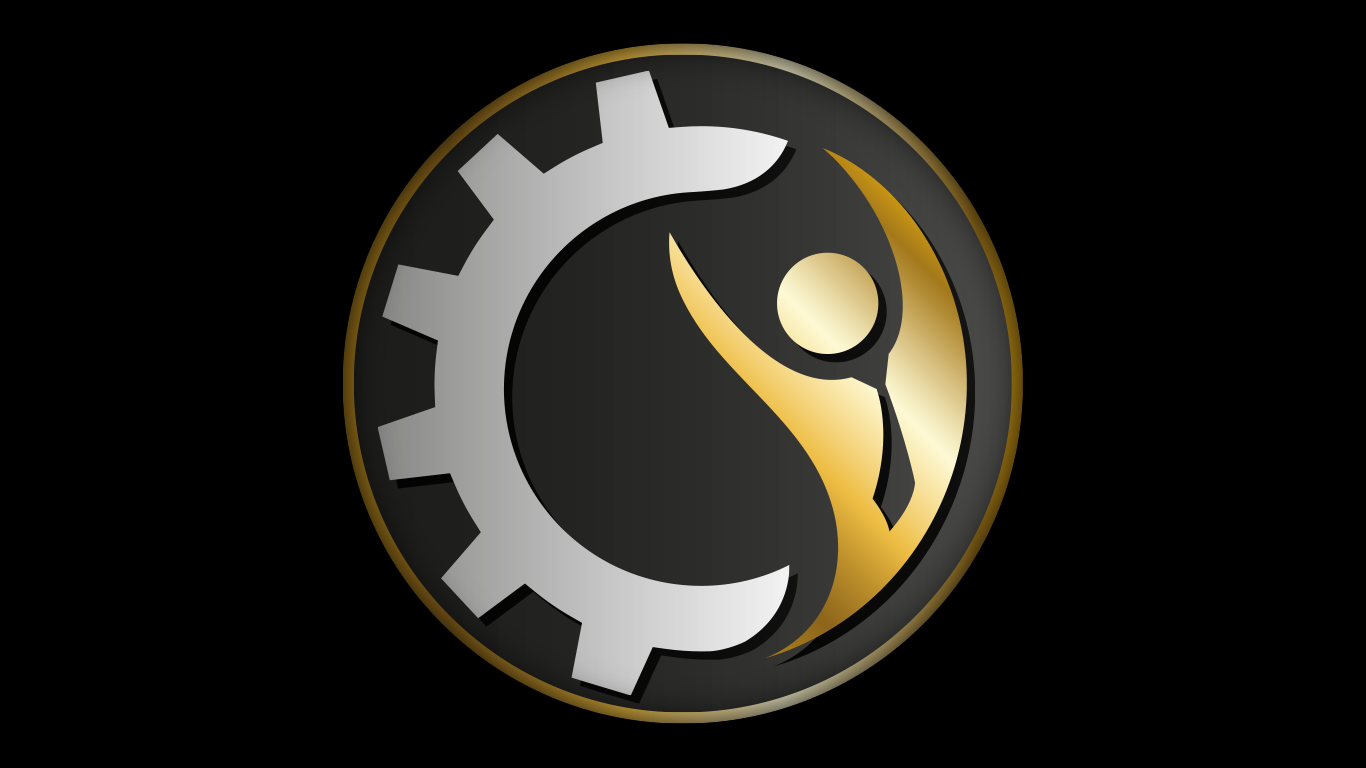 Slayt 9
ÇERKEZKÖY TİCARET VE SANAYİ ODASI
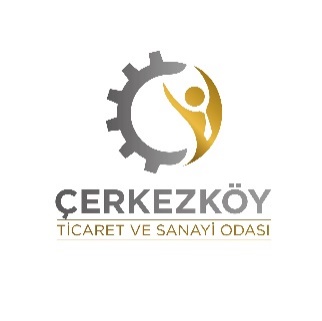 ENERJİ VERİMLİLİĞİ
Basit işletme Önlemleri
Soğutma;
Değişken kondenser yüksek basınç kontrolu ile elektrik faturasında yaklaşık %20 tasarruf sağlanabilir.
Soğutmada sistem sıcaklık seviyesini 1°C yükseltmek enerji tüketimini %2 oranında azaltacaktır. 
Klima sistemlerinde şartlandırılmış hava taşıyan kanalların sızdırmazlığı sağlanmalıdır. Böylece %10-%15 arasında elektrik tasarrufu sağlanır.
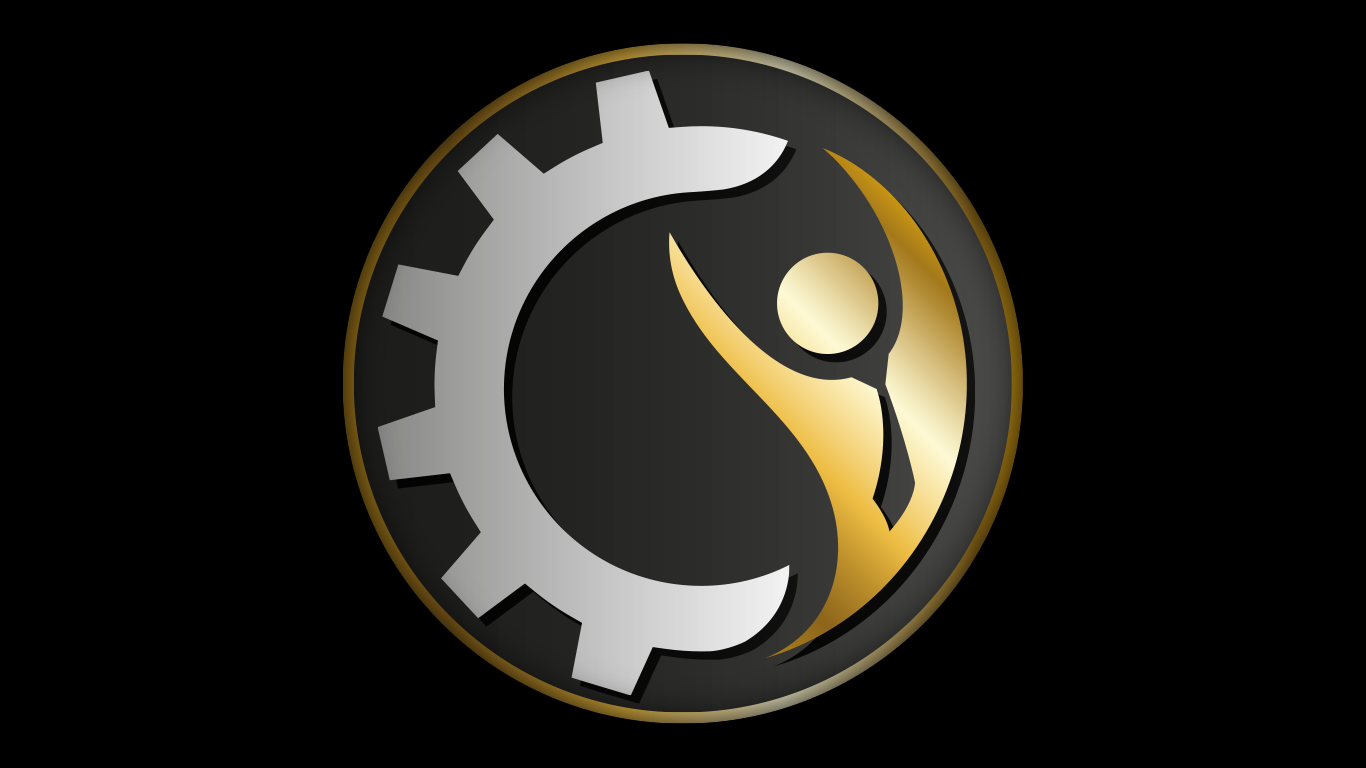 Slayt 10
ÇERKEZKÖY TİCARET VE SANAYİ ODASI
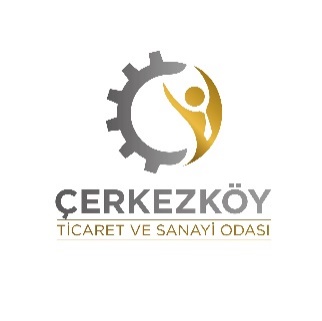 ENERJİ VERİMLİLİĞİ
Basit işletme Önlemleri
Kazan & Buhar;
Sıcaklık ve basınç ayarı kullanıma uygun olarak yapılmış mı? 
Brülörlerde yanma ayarları yılda iki kez yaptırılıyor mu? 
Buhar ve sıcak su hatlarında ve vanalardaki ısı yalıtımının durumu uygun mu ve buhar kaçakları oluyor mu?
Buhar kapanları işlevlerini yerine getiriyor mu?
Isı transfer yüzeyleri temiz tutuluyor mu?
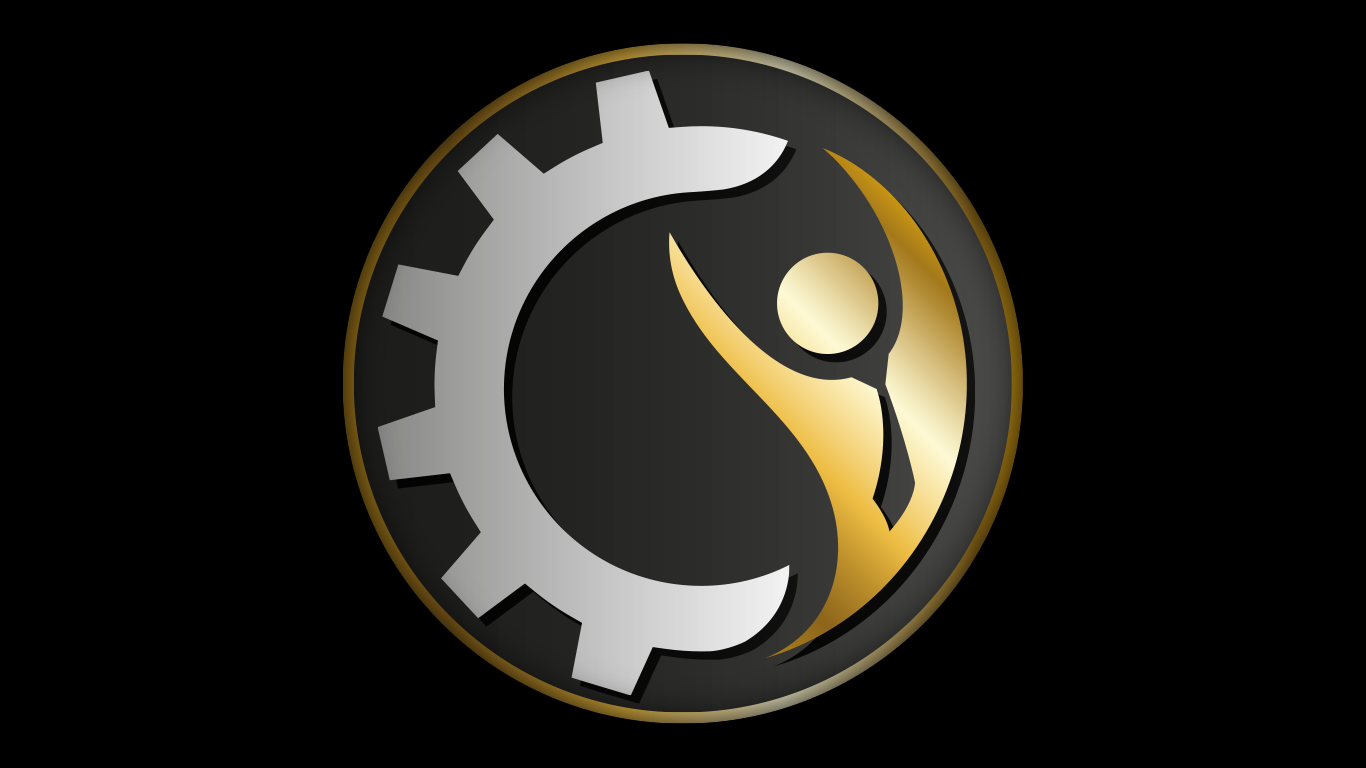 Slayt 11
ÇERKEZKÖY TİCARET VE SANAYİ ODASI
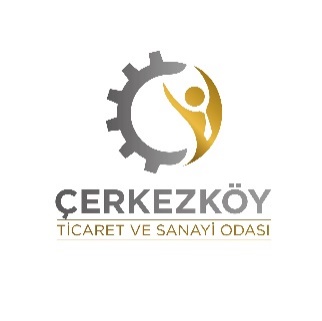 ENERJİ VERİMLİLİĞİ
Basit işletme Önlemleri
Kazan & Buhar;
Yalnızca işletme şartlarını ve kazan bakım işlemlerini iyileştirilerek bile %7’nin üzerinde enerji tasarrufu sağlanabilir.
Kazan suyunun sıcaklığını proses işlemi için, gerekli minimum sıcaklığa ayarlanmalı. Örneğin: sıcak su tankının derecesini 64 °C den 60 °C’ye düşürerek oluşan ısı kayıplarını %9 oranında azaltmak mümkün.
Kazanlarda kondens geri kazanım sistemi sayesinde %15 civarında tasarruf elde etmek mümkündür.
Dağıtım hattına doğru yalıtım uygulayarak enerji kayıplarınızı %70 azaltılabilir.
Baca gazındaki atık ısıyı geri kazanmak ve besleme suyunun ön ısıtmasını gerçekleştirmek için  kullanılan ekonomi zerler yakıt tüketiminizi %6 oranında azaltma potansiyeline sahiptir.
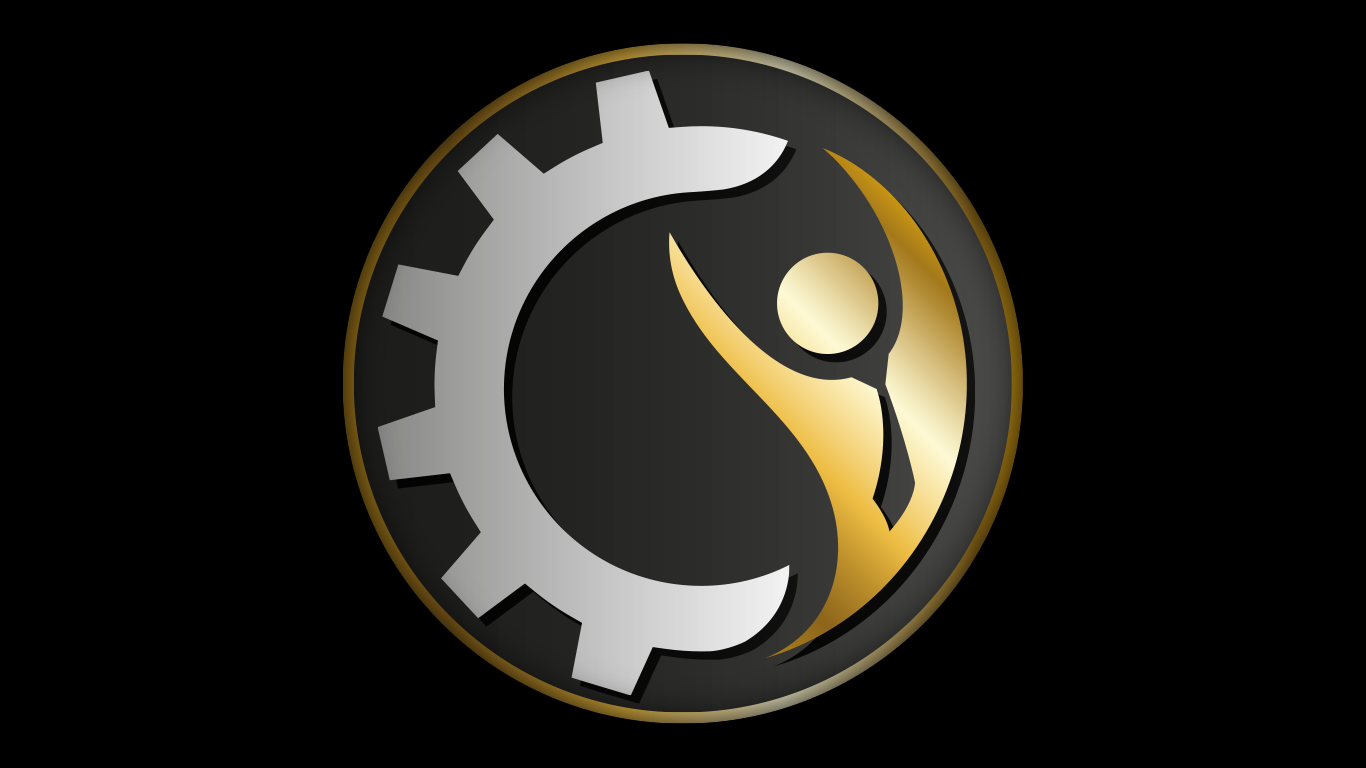 Slayt 12
ÇERKEZKÖY TİCARET VE SANAYİ ODASI
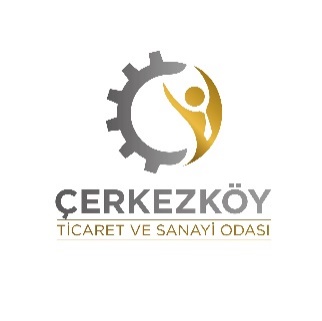 ENERJİ VERİMLİLİĞİ
Basit işletme Önlemleri
Basınçlı Hava;
Hava kaçakları izleniyor mu?
Kompresörün basınç seviyesi ihtiyacın üzerinde bir değerde mi, uygun olarak ayarlanabiliyor mu? 
Kompresörün giriş havası kuru, serin ve temiz mi? 
Filtre sık sık temizleniyor veya değiştiriliyor mu? 
Üretim durduğunda kompresörler devreden çıkarılıyor mu?
Emiş hava sıcaklığındaki her 4 °C artış %1 daha fazla enerji tüketimine sebep olur.
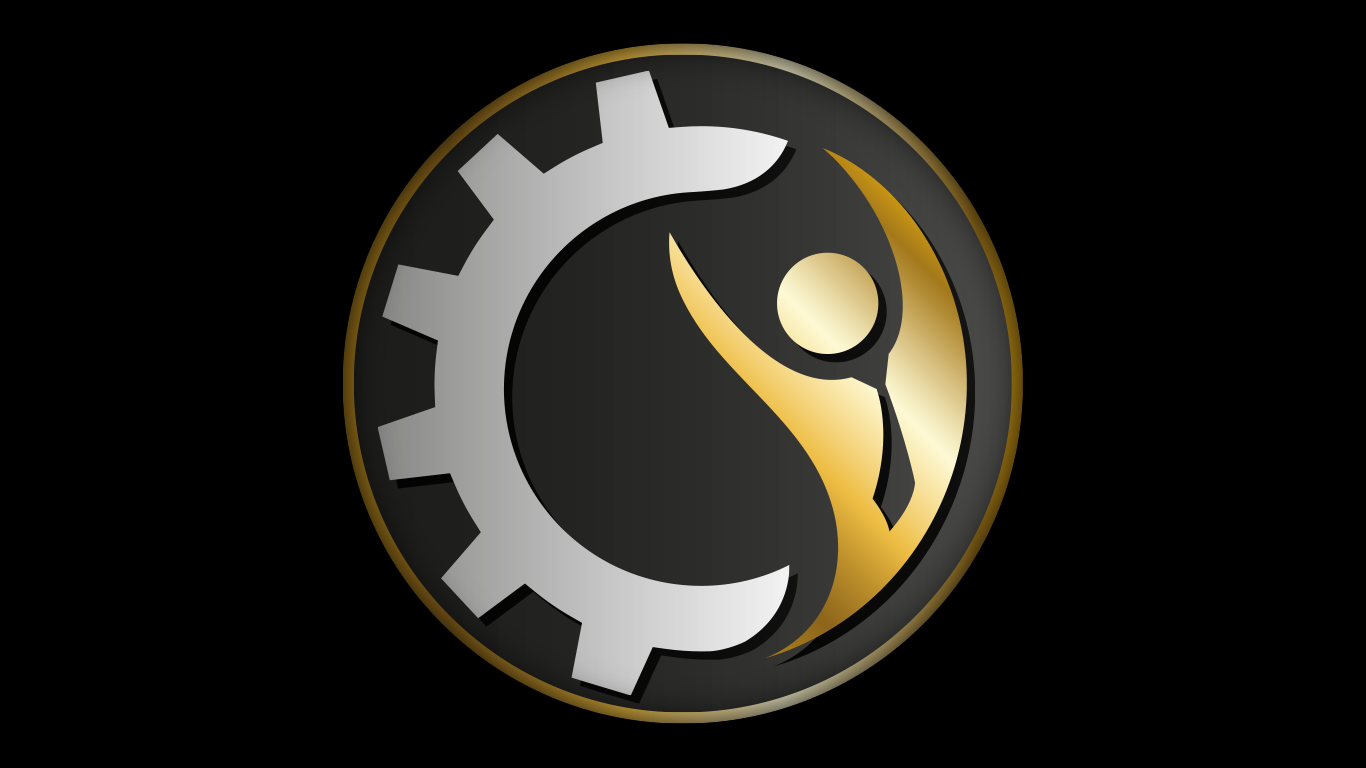 Slayt 13
ÇERKEZKÖY TİCARET VE SANAYİ ODASI
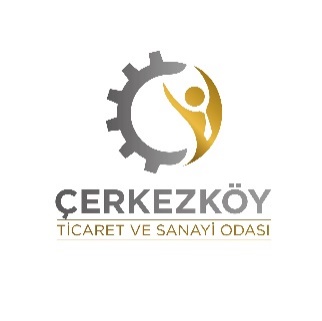 ENERJİ VERİMLİLİĞİ
Basit işletme Önlemleri
Basınçlı Hava;
Basınç set değerini (seviyesini) gerçek ihtiyacınıza göre ayarlayın. Basınçta 1 barlık bir azalma kompresörün elektrik tüketiminde %15’lik azalma sağlar. Belirli bir uygulamada basıncı artırmak için tüm sistemin basıncını artırmak yerine yardımcı kompresör kullanmak %8 daha ekonomiktir.
DHS kompresörünüzde %15-%25 arasında enerji tasarrufu sağlayabilir.
Kompresörün çıkış havasındaki ısıyı başka bir yerde kullanmak için, kompresörün ısı geri kazanım sistemi kurmayı düşünün.
Verimli bir sistemde kompresör çıkışı ile nihai kullanım noktası arasındaki basınç farkı %10’dan az olmalıdır.
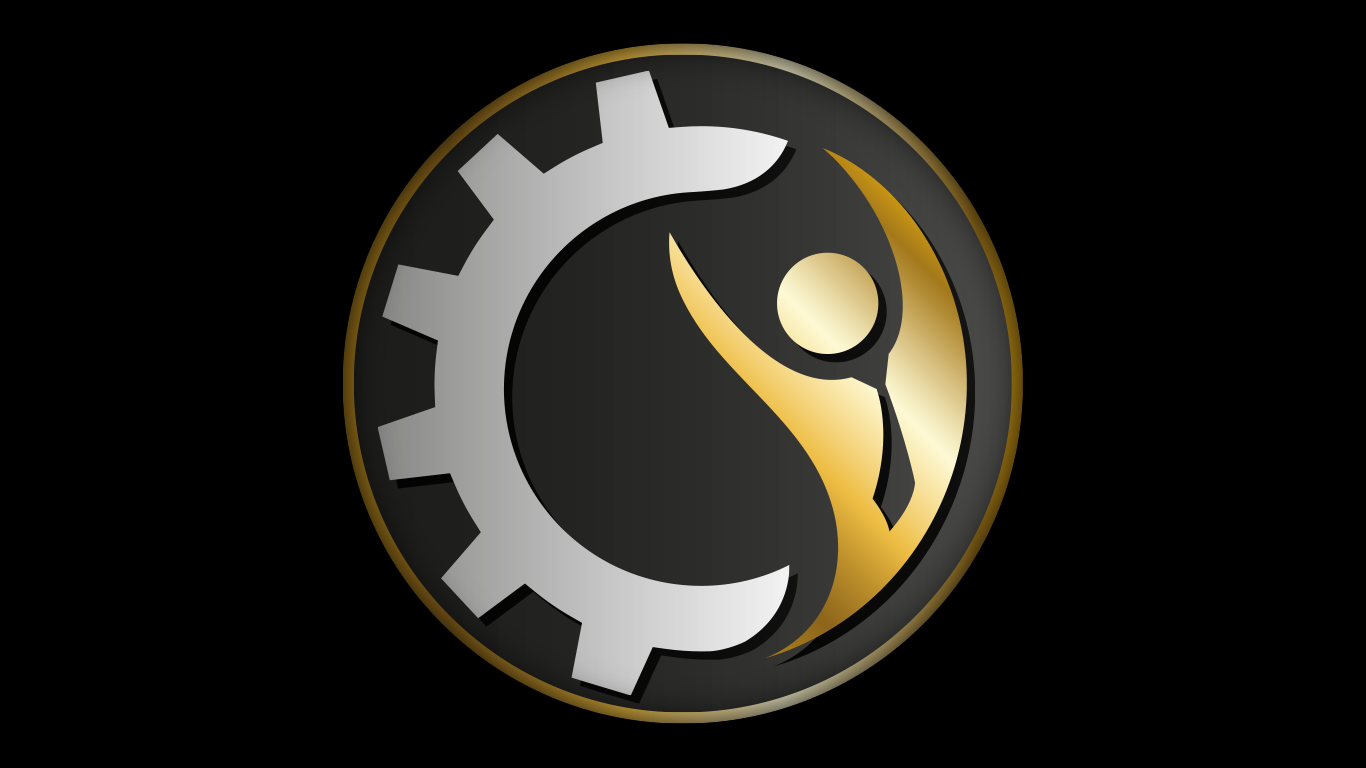 Slayt 14
ÇERKEZKÖY TİCARET VE SANAYİ ODASI
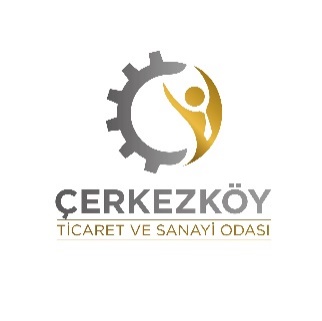 ENERJİ VERİMLİLİĞİ
Basit işletme Önlemleri
Akışkanlar;
İşletmede kullanılan soğuk su, sıcak su, buhar, hava vb. akışkanların kullanımı etkin olarak yönetilebiliyor mu? 
Pompa ve fanların ne kadar süreyle tam kapasitede çalıştığı izlenebiliyor mu? 
Pompa ve fan motorlarında dikkat çekici bir ses, aşırı ısınma, vb. bir aksaklık var mı? 
Cihazların ve filtrelerin temizliğine özen gösteriliyor mu?
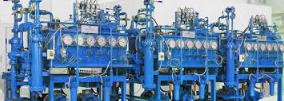 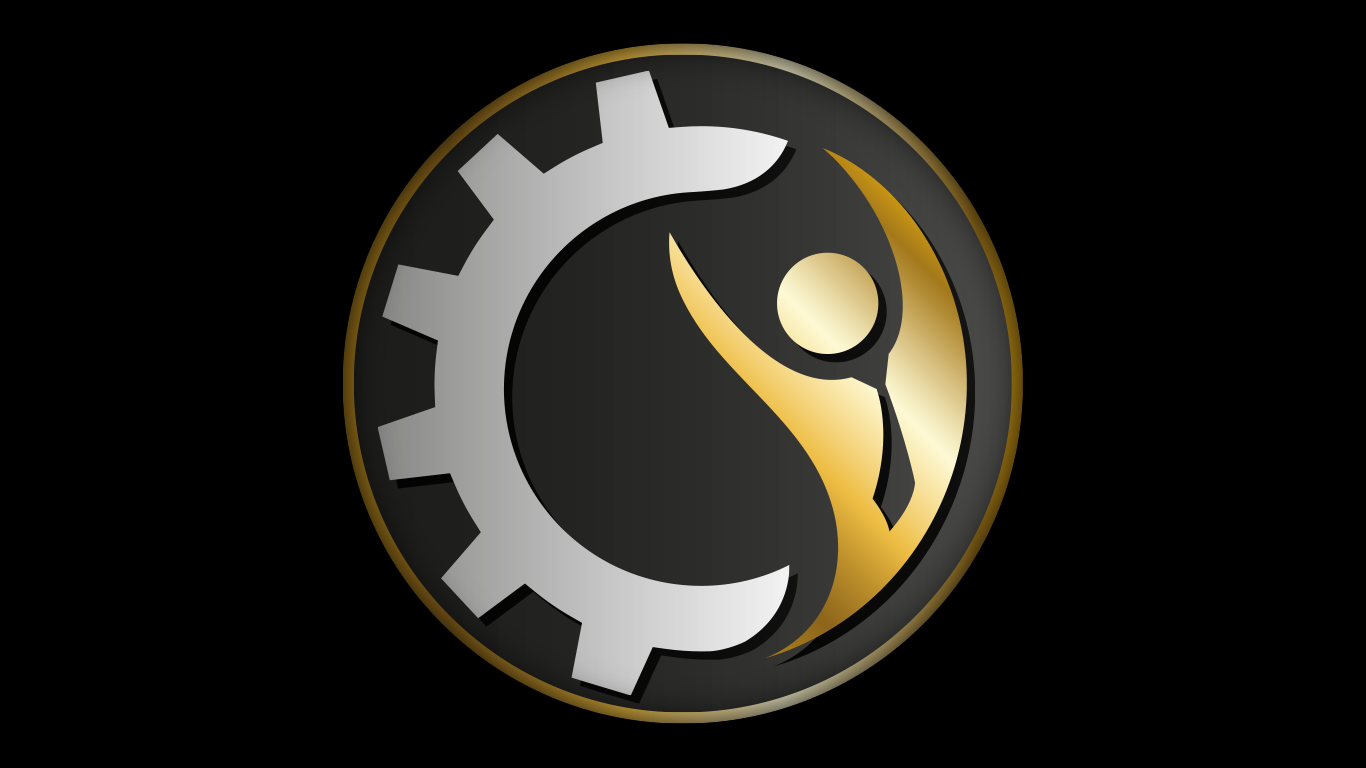 Slayt 15
ÇERKEZKÖY TİCARET VE SANAYİ ODASI
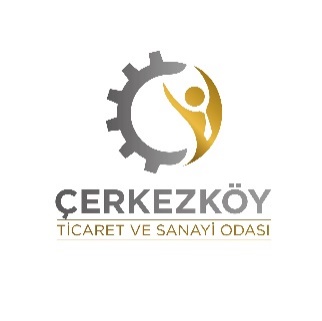 ENERJİ VERİMLİLİĞİ
Basit işletme Önlemleri
Fırın Sistemleri;
Atık ısı geri kazanım imkanı kullanılıyor mu? 
Yanma verimini (yakıt –hava karışımını) kontrol ediliyor mu? 
Brülör sisteminin kontrolünü yapılıyor mu? 
Baca gazı bileşenleri kontrol ediliyor mu? 
Fırın yüzeyi ve sıcak hatlar yalıtımlı mı? 
Tüm bu bahsedilen metotların uygulanması ile toplam ısıl verim %90 mertebesine ulaşabilir.
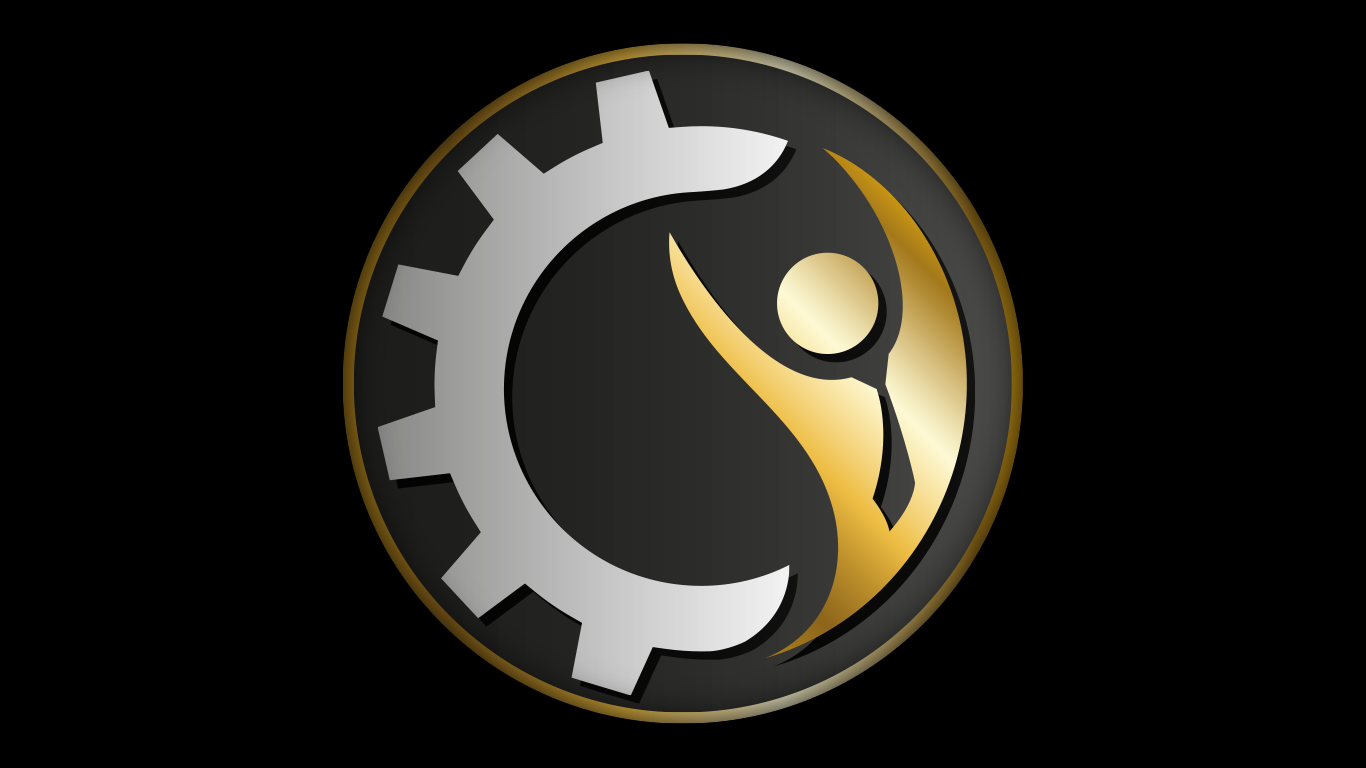 Slayt 16
ÇERKEZKÖY TİCARET VE SANAYİ ODASI
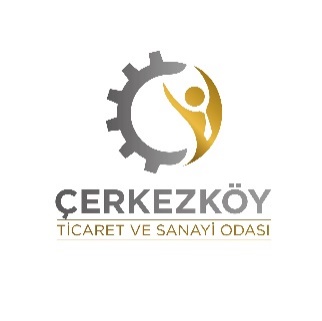 ENERJİ VERİMLİLİĞİ
Basit işletme Önlemleri
Elektrik Motorları;
Motorlar ihtiyaca uygun büyüklükte ve özellikte mi? 
Motorlar boşta ve/veya düşük yüklerde çalışıyor mu?
Motorlar hangi verim sınıfında yer aldığı biliniyor mu? 
Yanan motorlar sardırılıyor mu, verimlisi ile değiştiriliyor mu? 
Motorlara düzenli olarak bakım-onarım programı uygulanıyor mu?
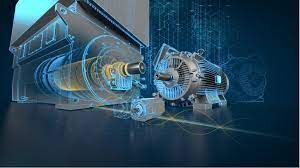 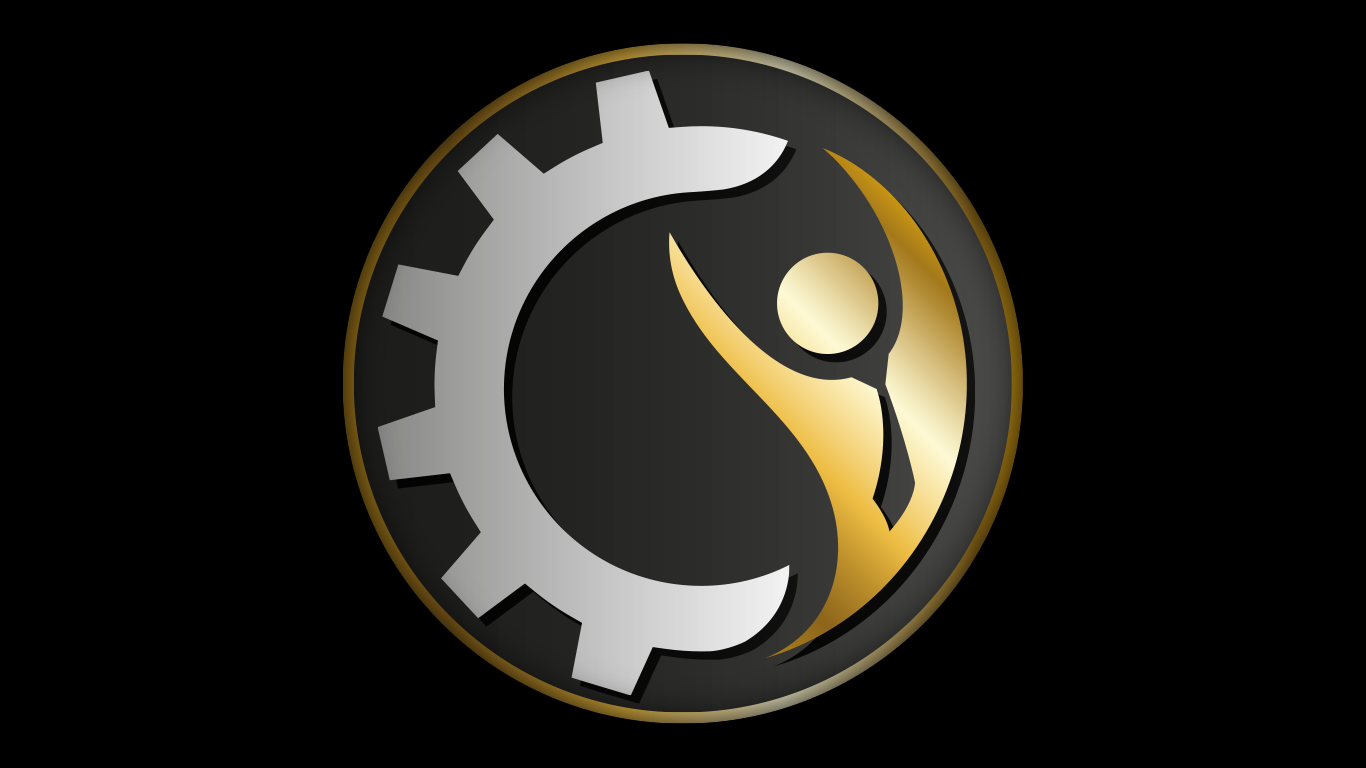 Slayt 17
ÇERKEZKÖY TİCARET VE SANAYİ ODASI
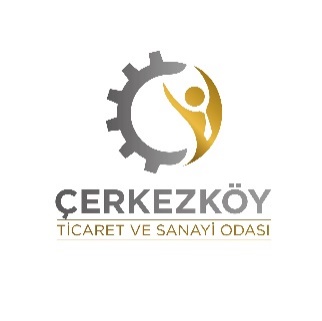 ENERJİ VERİMLİLİĞİ
Basit işletme Önlemleri
Elektrik Motorları;
Motorlarda DHS kullanarak %25-80 arasında tasarruf sağlayabilir.
İyi bir koruyucu bakımla motor verimleri %10 arttırılabilir.
IE2 veya IE3 motorlar standart motorlara göre %4-5 daha yüksek verime sahiptir. Motorların verimli motorlarla değişimine doğru atılacak adımlar firmanıza önemli mali tasarruf sağlayabilir. Yüksek verimli motorlar, daha yüksek güvenirlikleri ve daha düşük bakım masrafları ile hem üretim riskini minimize ederler hem de işletme maliyetlerini düşürürler.
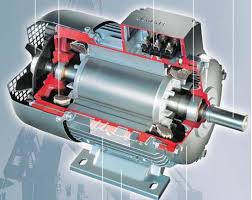 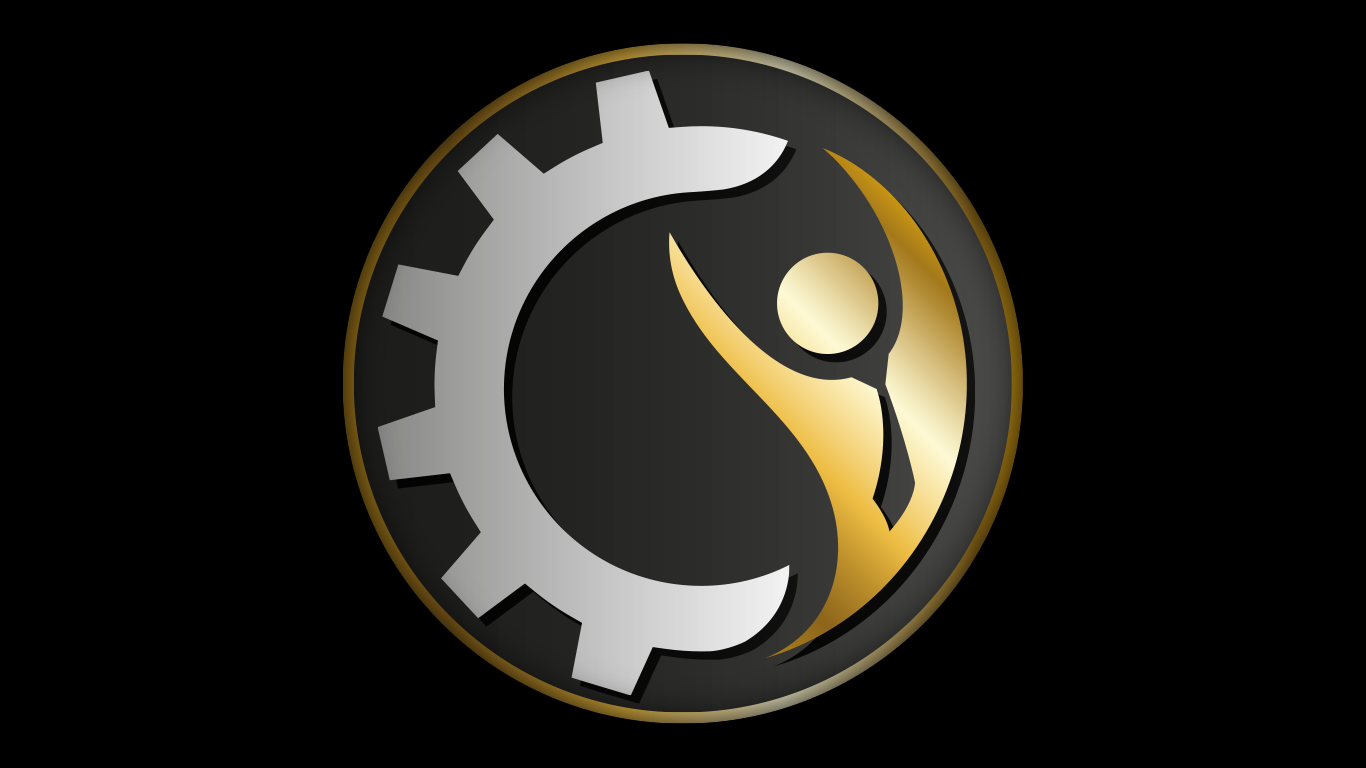 Slayt 18
ÇERKEZKÖY TİCARET VE SANAYİ ODASI
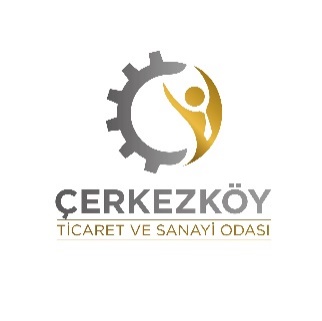 ENERJİ VERİMLİLİĞİ
Basit işletme Önlemleri
Aydınlatma;
Hala eski tip verimsiz lamba, (büyük çaplı floresan, cıva, buharlı vb.) balast ve armatürleri mi kullanılıyor? 
Lamba, armatür ve çatı ışıkları yeterince temiz mi? 
Yeterli gün ışığı varken ya da odaların kullanımda olmadığı zamanlarda ışıkları kapatılıyor mu?
Yapay aydınlatma talebi azaltılmalı. Gün ışığı özellikle büyük açık alanlı, geniş çatı alanlarına sahip depolarda en etkin aydınlatma seçeneğidir.
Eski tip bir manyetik balast elektronik balastla değiştirildiğinde balast verimi %20-%25 arttırılabilir.
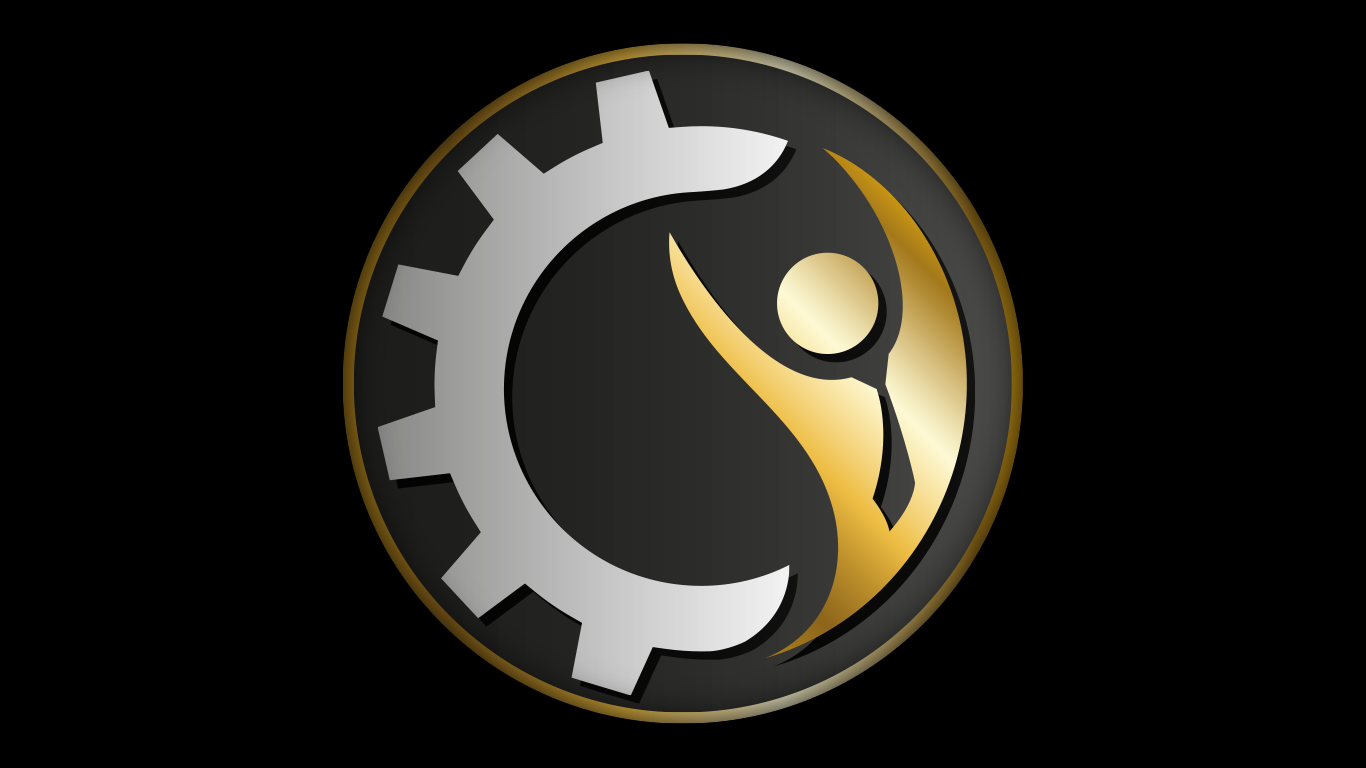 Slayt 19
ÇERKEZKÖY TİCARET VE SANAYİ ODASI
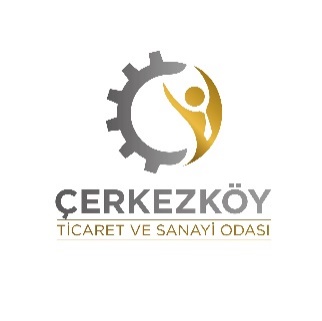 ENERJİ VERİMLİLİĞİ
Basit işletme Önlemleri
Aydınlatma;
Aydınlatma da istenen enerji verimliliğine ulaşmak için, aydınlatma verimini ciddi olarak etkileyen yerleştirme düzenini, balast ve armatür verimli lambaların yanı sıra incelemeyi unutmayın.
Kompakt floresan (CFL) ve ışık yayan (LED) gibi aydınlatma teknolojileri akkor flamanlı lambalara göre %75-90 daha verimlidir.
Yüksek verimli floresan tüplerin yatırımı ve 5 yıllık işletme maliyetlerinin toplamı geleneksel floresan tüplerle karşılaştırıldığında %20-25 daha ucuzdur.
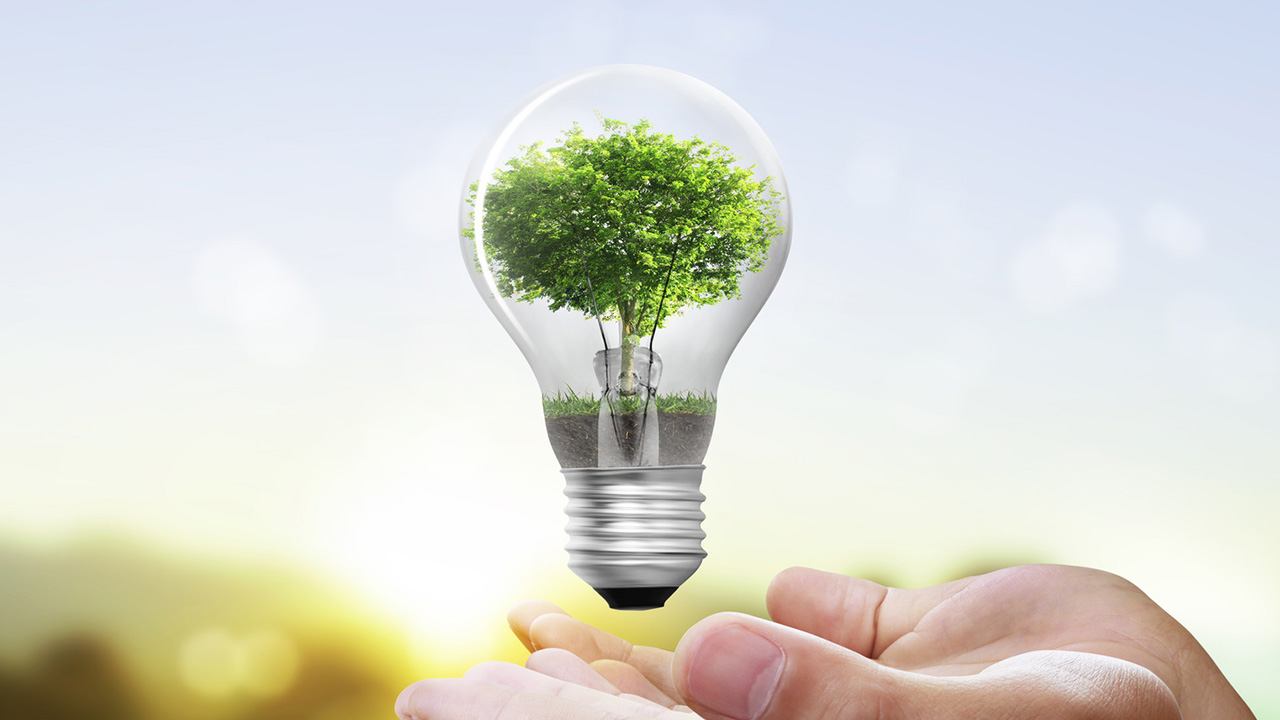 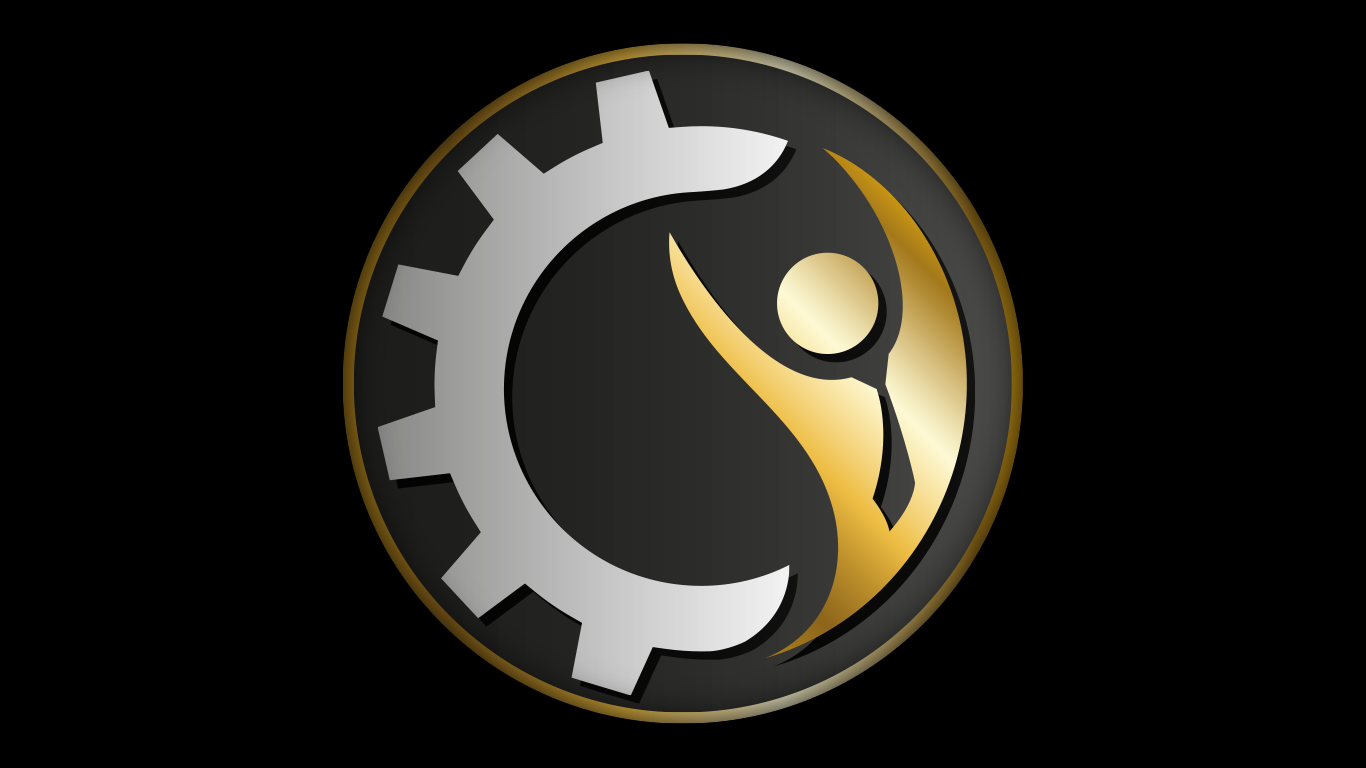 Slayt 20
ÇERKEZKÖY TİCARET VE SANAYİ ODASI
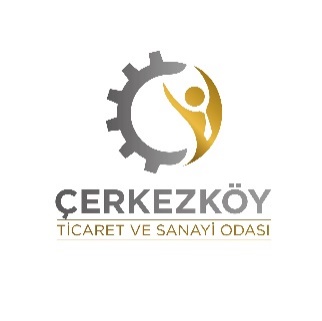 ENERJİ VERİMLİLİĞİ
Faydalı Linkler
Enerji verimliliği hakkında  T.C Enerji ve Tabii Kaynaklar Bakanlığı  tarafından verimlilik artırıcı proje destekleri, Eğitimler, Yetkilendirme, Ölçme ve değerlendirme, Etütler, Eylem planlarına ve  Tanıtım ve bilinçlendirme faaliyetlerinin detaylı bir şekilde açıklandığı linke aşağıdan ulaşabilirsiniz.
https://enerji.gov.tr/bilgi-merkezi-enerji-verimliligi-destekleri
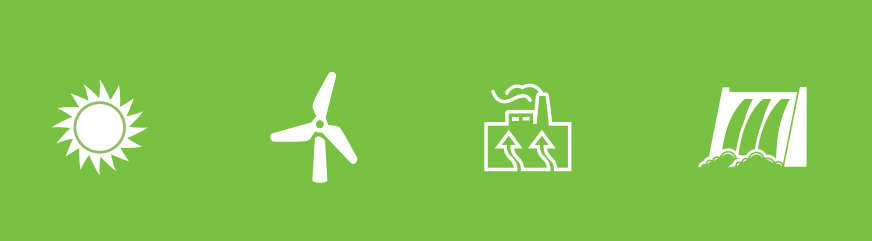 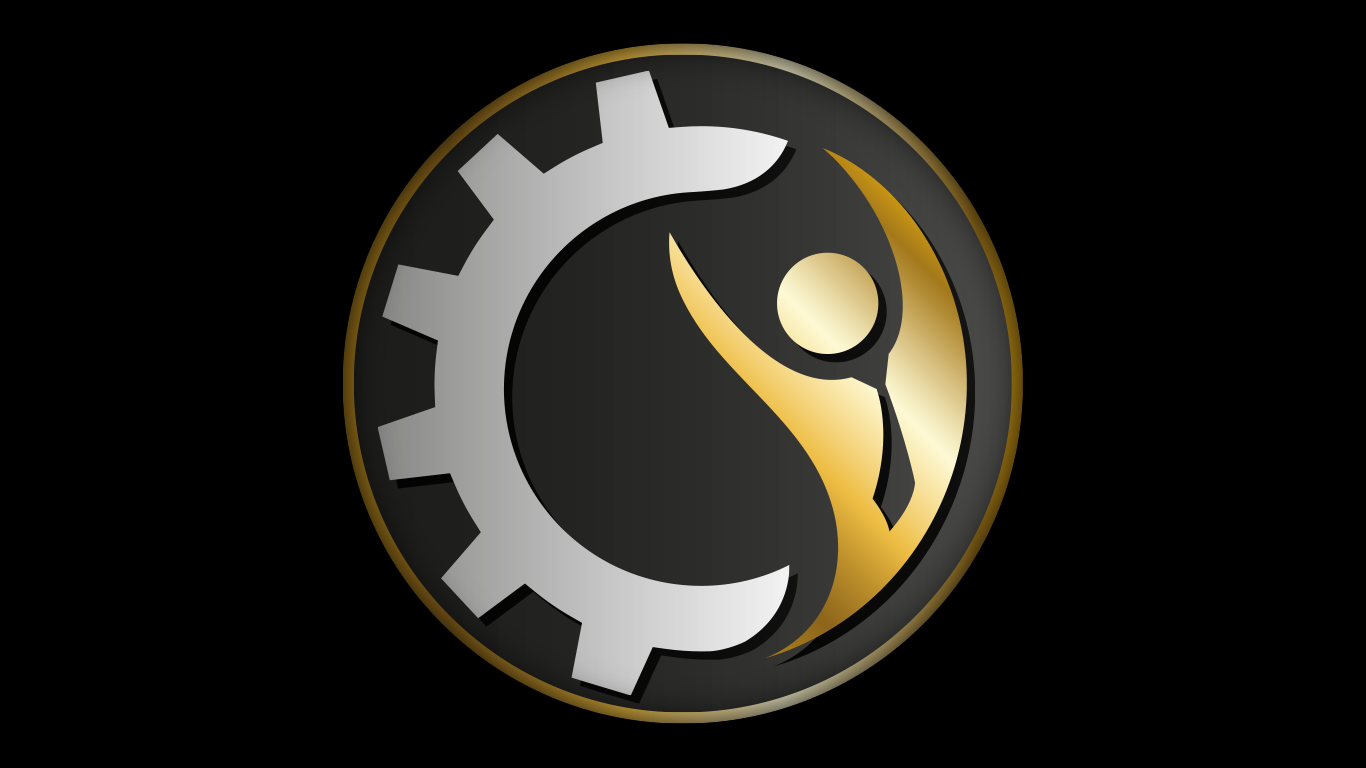 Slayt 21
ÇERKEZKÖY TİCARET VE SANAYİ ODASI
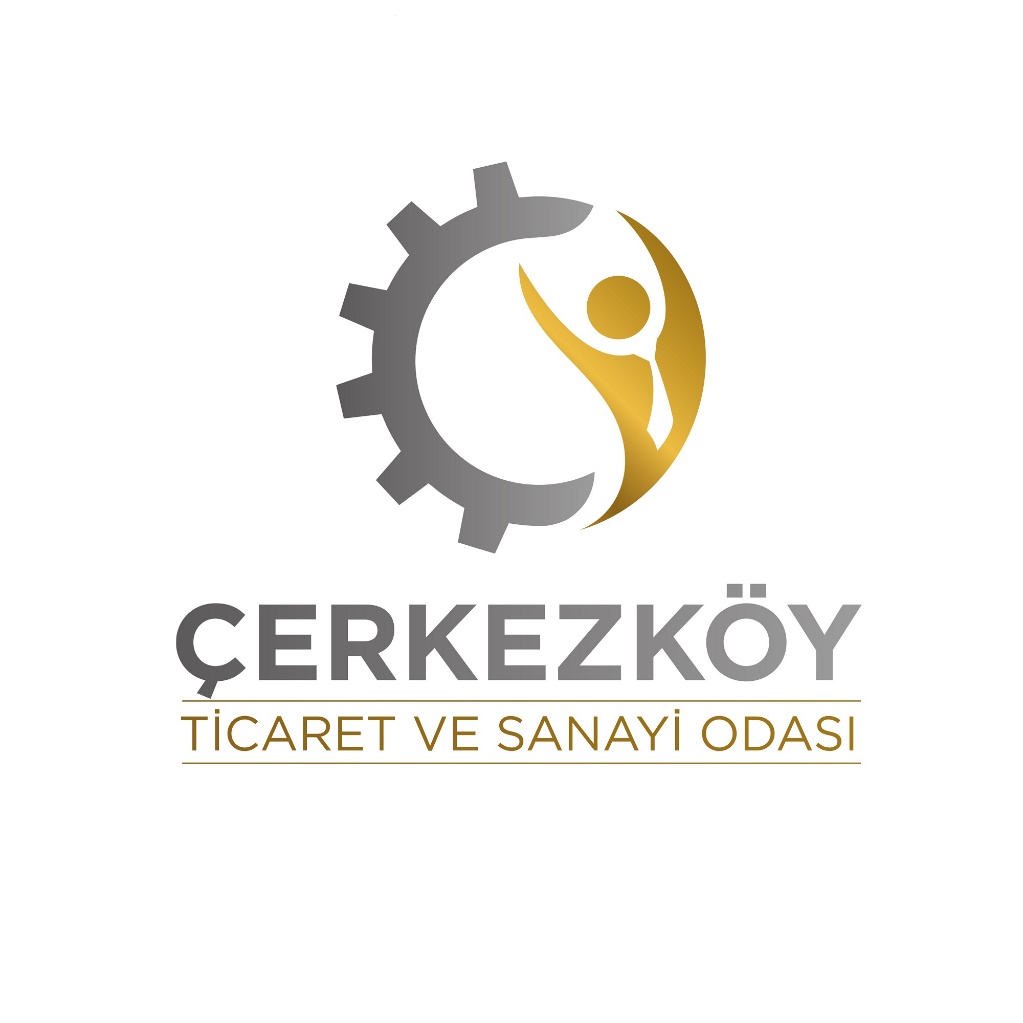 TEŞEKKÜRLER
Çerkezköy Ticaret ve Sanayi Odası
Dış ilişkiler ve proje birimi
Veysel dönmez
Çerkezköy, Tekirdağ – aralık/2022
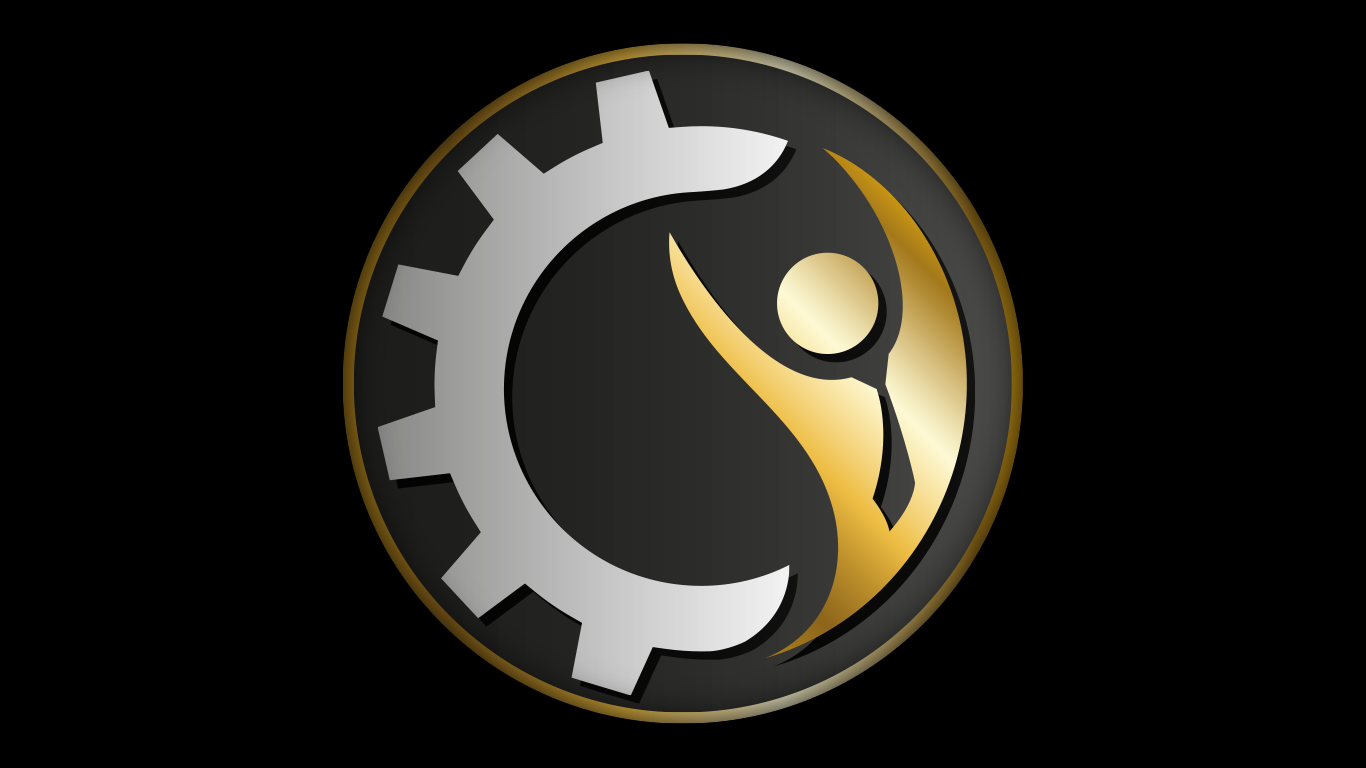